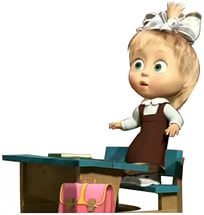 ИНФИНИТИВ – что это?
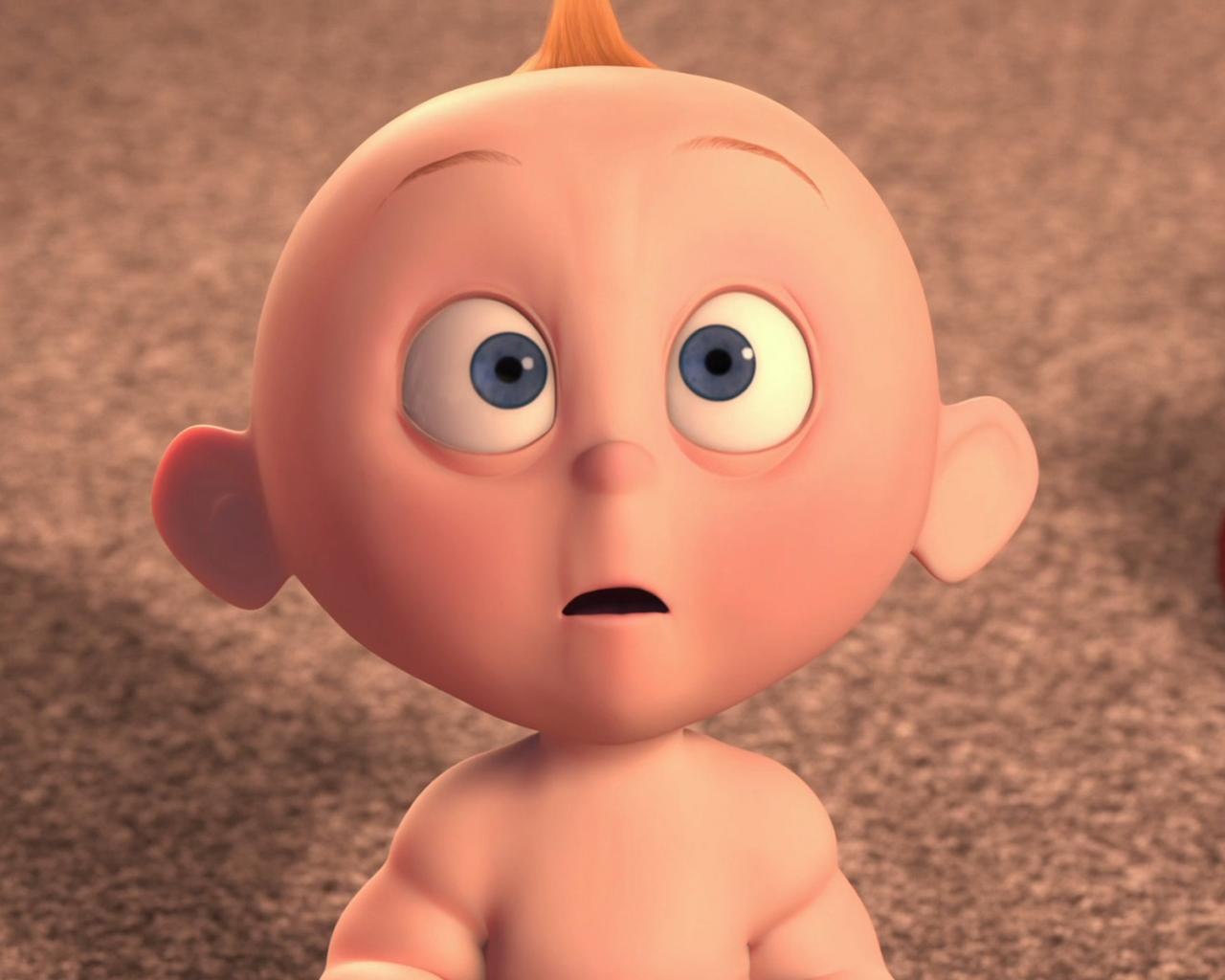 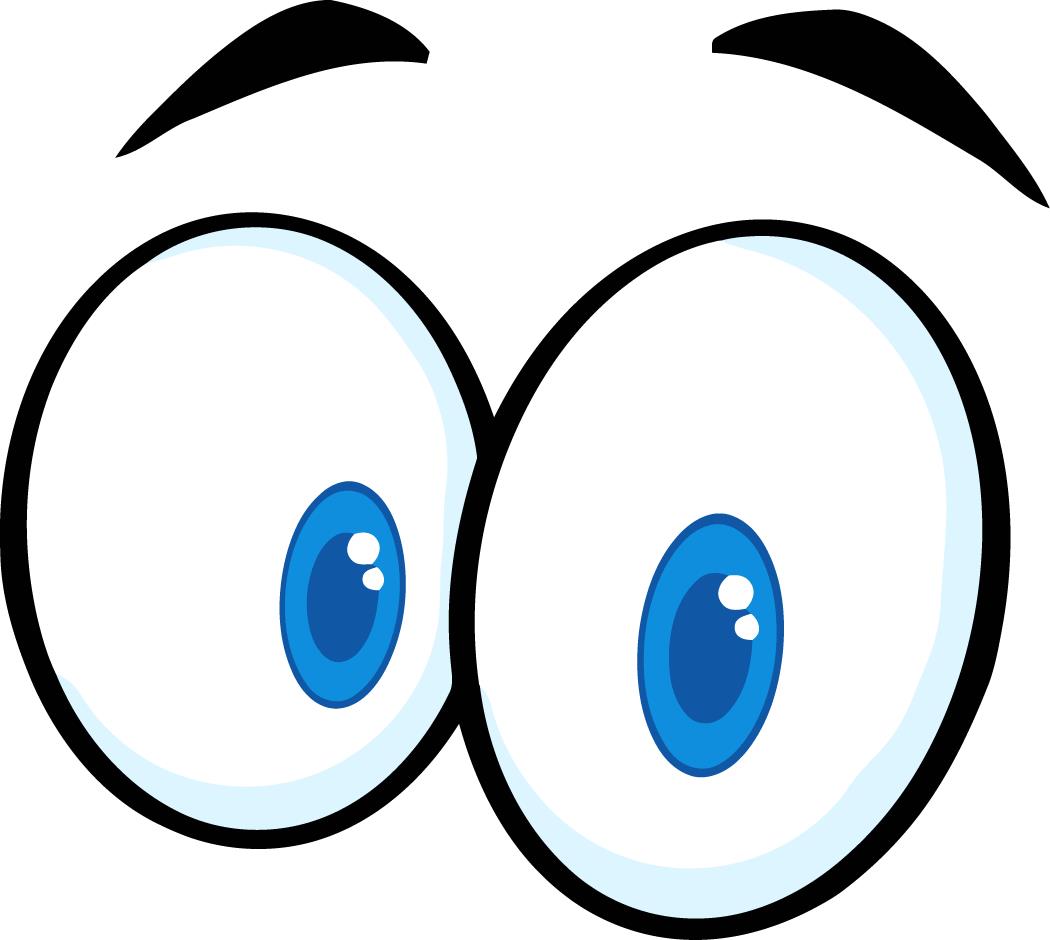 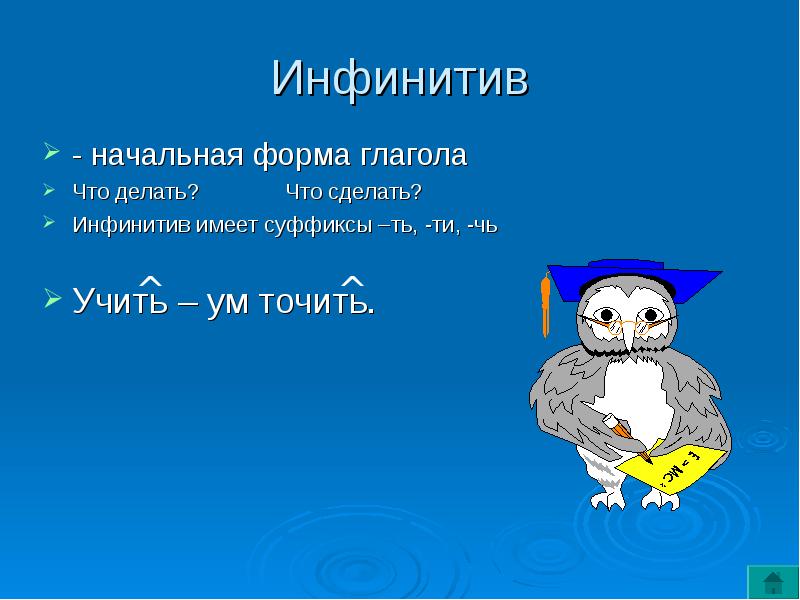 Неопределённая форма глагола,
 называет действие.
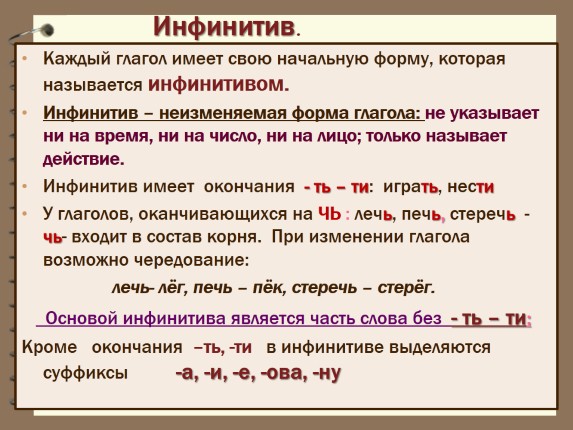 Инфинитив имеет следующие формообразующие суффиксы:

 - ТЬ ,  если ему предшествует гласный звук, являющийся  суффиксом.
       Например: делать, колоть, гнуть, принять.

 ТИ , если ему предшествует согласный звук, являющийся чаще всего частью корня.
       Например: пойти, нести, везти, найти.
  !!!! ОДНАКО! Если суффикс безударный, то он в данном случае сокращается в –ТЬ.
        Например: лЕзть, клАсть.


Инфинитив может оканчиваться на:  -ТЬ, -ТЬСЯ, -ТИ, -ЧЬ, 
-ЧЬСЯ.
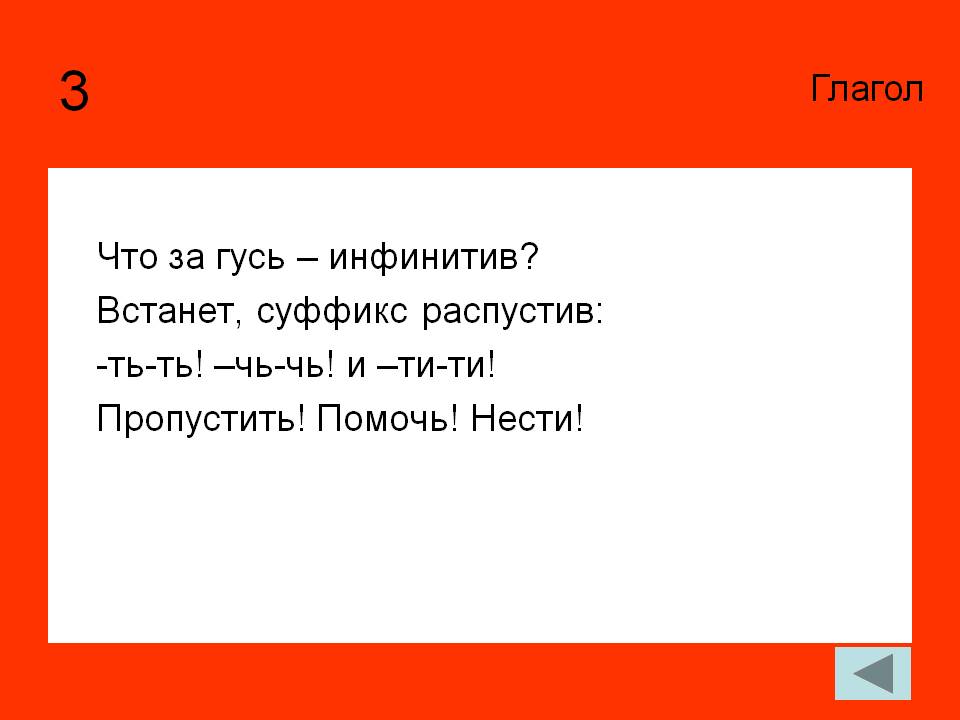 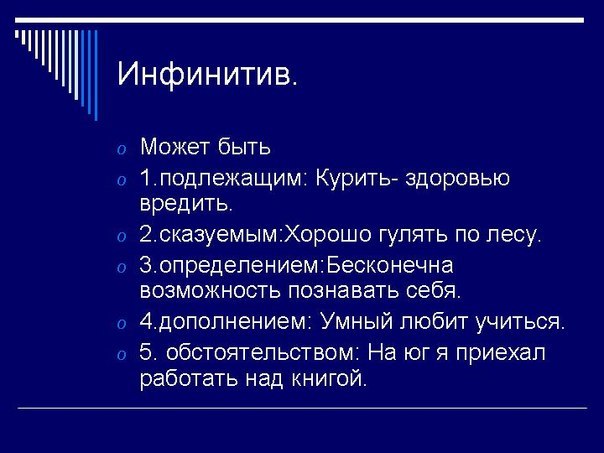 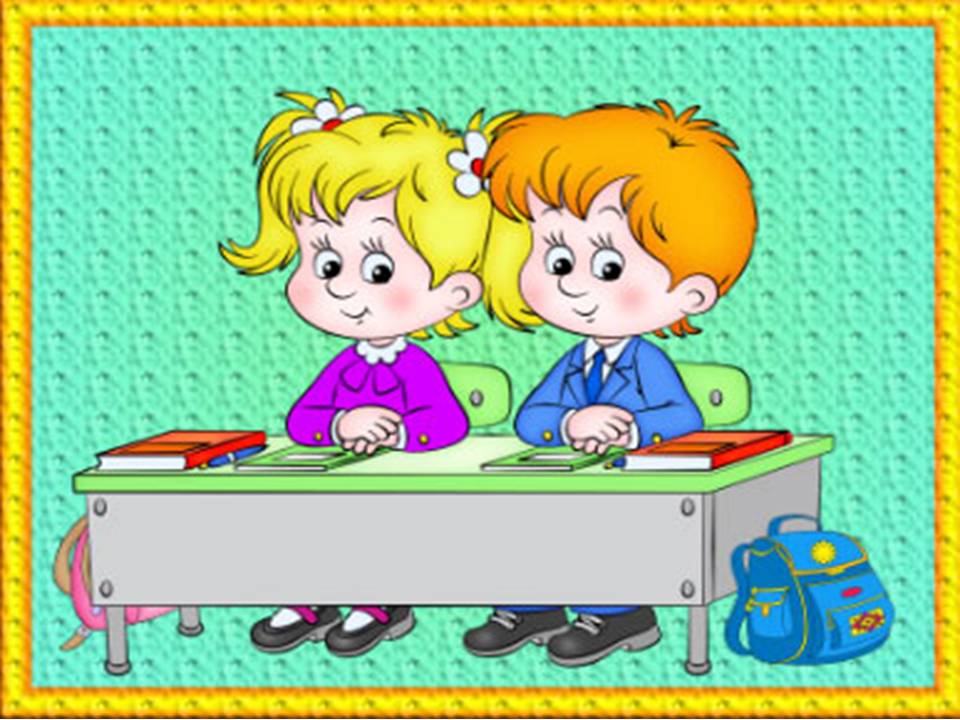 Проверь  себя!
Кто жить уме..т по часам
И цен..т каждый час,
Того не надо по утрам
Будить по десять  раз.
И он не станет г..в..рить, 
Что лень ему вставать,
Заря(д,т)ку делать, делать руки мыть
И заст..лать  кровать.
Уме..т он одеться в срок,
Умыться  и поесть,
Успеет встать он за ст..нок,
За парту в школ.. сесть.

Вставьте пропущенные буквы, подчеркните инфинитивы. Выпишите инфинитивы с приставкой.
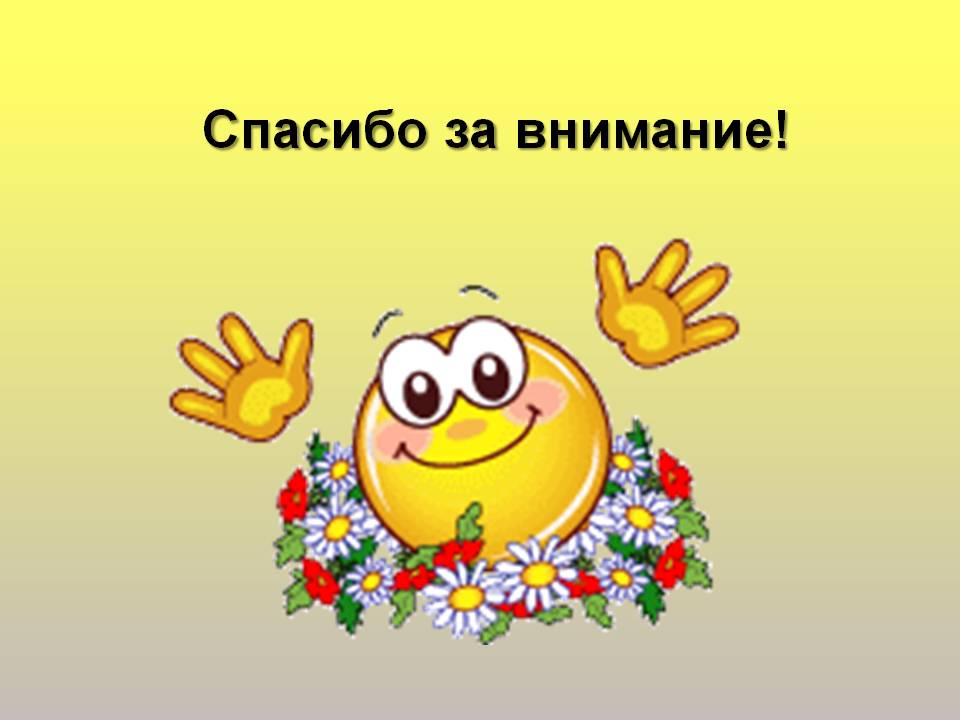 Презентацию подготовила: учитель русского языка – Давлатшина Альбина Владимировна
Республика Крым, Красногвардеский р-н, с.Найдёновка
МБОУ «Найдёновская школа»